38-6
These materials are by the Kongki Ka Project and are made available to you under the terms of the Creative Commons Attribution ShareAlike license 4.0.
You have permission to share and redistribute these materials in any format and to make reasonable revisions and adaptations of this translation, provided that:
You include the above licence and source information.
If you redistribute these materials or create derivatives, you must distribute your contributions under the same license as the original.
 
The Holy Bible, Berean Standard Bible, BSB is produced in cooperation with Bible Hub, Discovery Bible, OpenBible.com, and the Berean Bible Translation Committee. This text of God's Word has been dedicated to the public domain.
 
Tibetan text is from the Central Tibetan Bible translation by Central Asia Publishing. Used by permission.
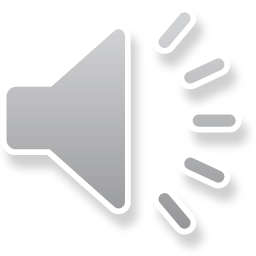 [Speaker Notes: Ch
38 The Teachings of Jesus
1. Eating with unclean hands - Matt 15:1-20; Mark 7:1-23 (Left Top)
2. Deaf Man healed - Mark 7:31-37 (Center Top)
3. Healing and feeding 4000 - Matthew 15:29-39; Mark 8:1-10 (Center)
4. Pharisees ask for a sign - Matt 16:1-4; Mark 8:11-13; Matt 12:38-42; Luke 11:29-
32 (Right Top)
5. Yeast of the Pharisees - Matt 16:5-12; Mark 8:14-21 (Right Bottom)
6. You are the Christ - Matt 16:13-20; Mark 8:27-30; Luke 9:18-21 (Left Bottom)
7. Carry your Cross - Matt 16:21-28; Mark 8:31-38; Luke 9:22-27 (Left near
Bottom)]
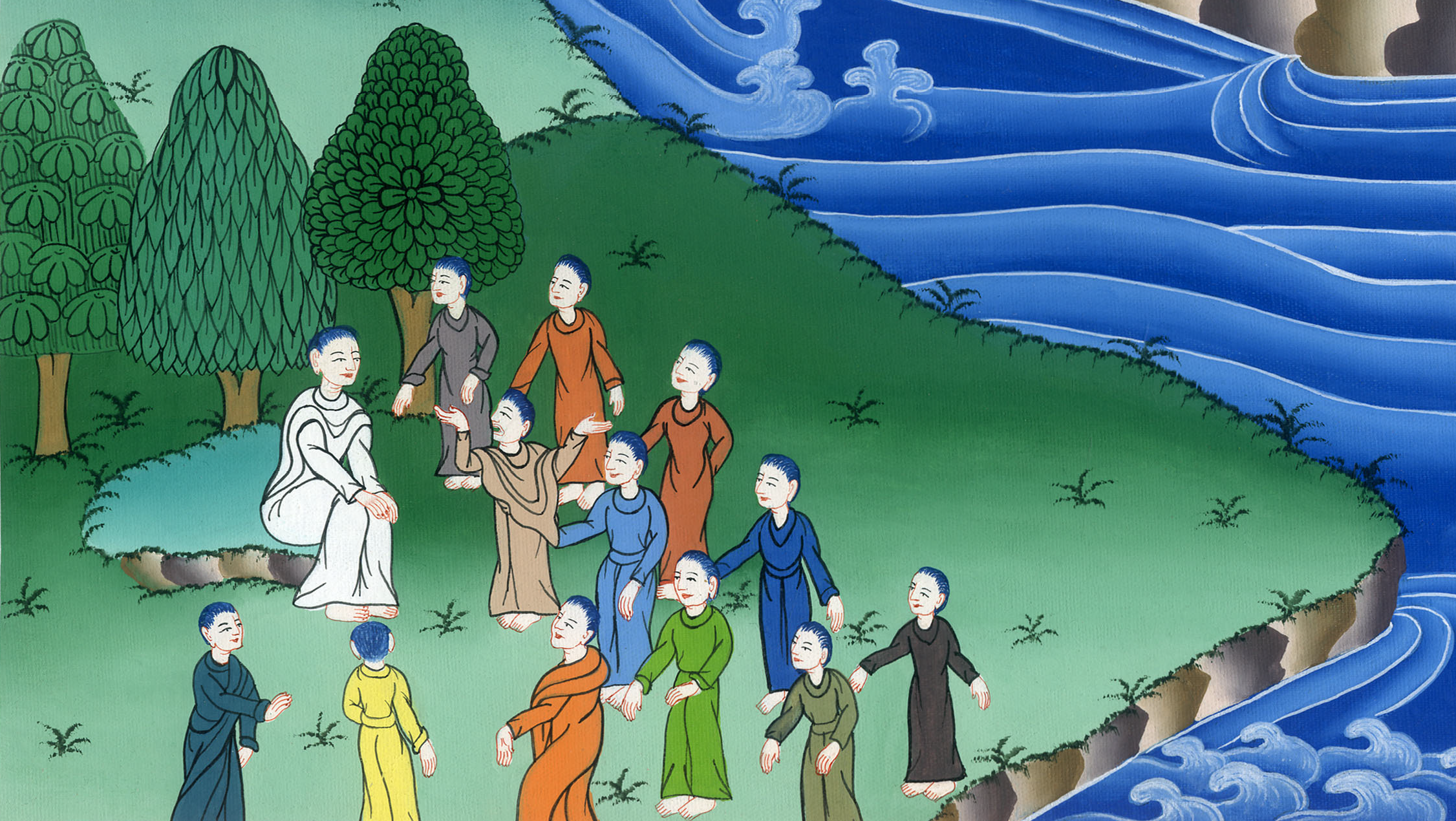 མད་ཐཱ 16
པེ་ཏྲོས་ཡེ་ཤུ་ནི་དཀོན་མཆོག་གི་སྲས་ཡིན་པ་ཁས་བླངས་པ།
མད་ཐཱ 16
པེ་ཏྲོས་ཡེ་ཤུ་ནི་དཀོན་མཆོག་གི་སྲས་ཡིན་པ་ཁས་བླངས་པ།
You are the Christ - Matt 16:13-20
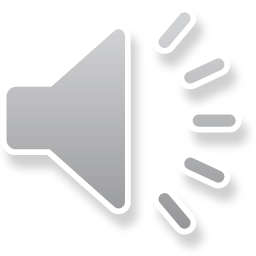 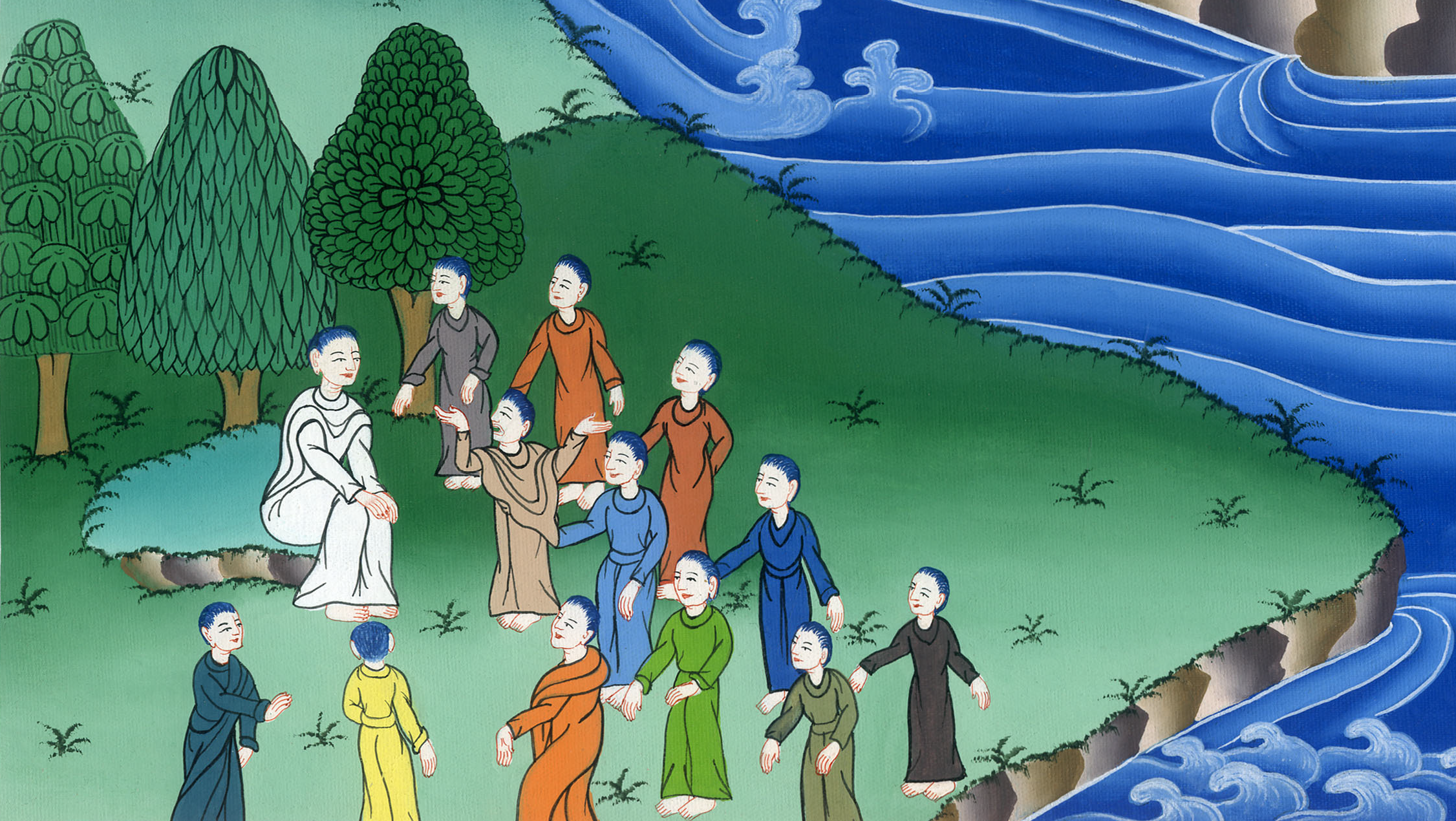 མད་ཐཱ 16
པེ་ཏྲོས་ཡེ་ཤུ་ནི་དཀོན་མཆོག་གི་སྲས་ཡིན་པ་ཁས་བླངས་པ།
This work is licensed under a Creative Commons Attribution-ShareAlike 4.0 International License
13ཡེ་ཤུ་གྲོང་ཁྱེར་སེ་སར་རེ་ཡཱ་ཕི་ལིབ་པཱི་ཡུལ་དུ་ཕེབས་ནས་ཁོང་གིས་ཉེ་གནས་རྣམས་ལ་“མི་རྣམས་ཀྱིས་མིའི་རིགས་ཀྱི་བུ་སུ་ཡིན་ཟེར་”ཞེས་བཀའ་འདྲི་གནང་བས།
Matt 1613When Jesus came to the region of Caesarea Philippi, He questioned His disciples: “Who do people say the Son of Man is?”
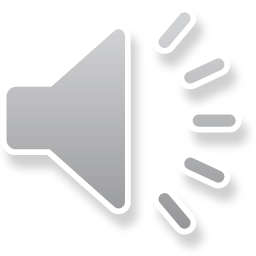 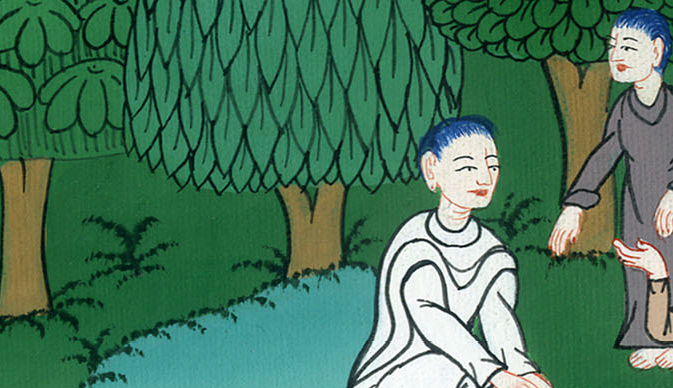 མད་ཐཱ 16:13
14ཁོ་ཚོས་“མི་ལ་ལས་ཁྲུས་གསོལ་མཁན་ཡོ་ཧ་ནན། ལ་ལས་ལུང་སྟོན་པ་ཨེ་ལི་ཡཱ། ལ་ལས་ལུང་སྟོན་པ་ཡེ་རེམ་ཡཱ་དང༌། ཡང་ན་གནའ་རབས་ཀྱི་ལུང་སྟོན་པ་ཞིག་ཡིན་ཟེར་”ཞེས་སྨྲས།
14They replied, “Some say John the Baptist; others say Elijah; and still others, Jeremiah or one of the prophets.”
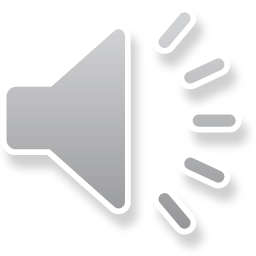 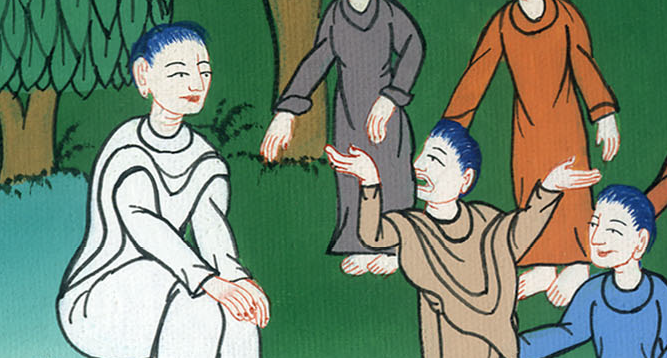 མད་ཐཱ 16:14
15ཁོང་གིས་ཁོ་རྣམས་ལ་“འོ་ན་ཁྱེད་ཚོས་བྱས་ན་ང་རང་སུ་ཡིན་ཟེར་”ཞེས་གསུངས་པས། 16སི་མོན་པེ་ཏྲོས་“ཁྱེད་ནི་མཱ་ཤི་ཀ་ཡིན་ཏེ་གཏན་དུ་གནས་པའི་དཀོན་མཆོག་གི་སྲས་ཡིན་ནོ་”ཞེས་ཞུས།
15“But what about you?” Jesus asked. “Who do you say I am?”
16Simon Peter answered, “You are the Christ, the Son of the living God.”
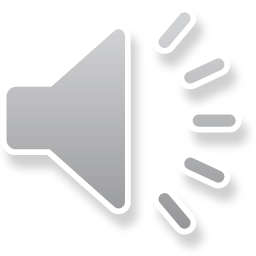 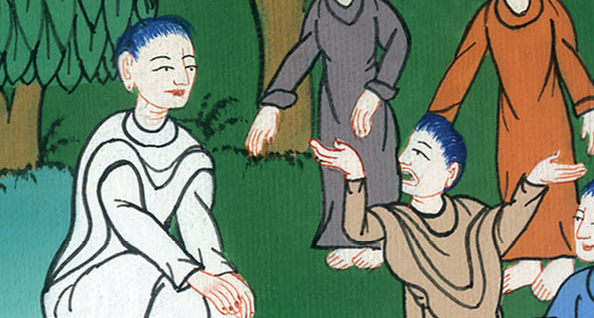 མད་ཐཱ 16:15,16
17ཡེ་ཤུས་ཁོང་ལ་“ཡོ་ནཱ་ཡི་བུ་སི་མོན་ཁྱེད་བདེ་བ་ཡིན་ནོ། གང་ཡིན་ཞེ་ན། མི་རྣམས་མིན་ཏེ་ཞིང་ཁམས་སུ་བཞུགས་པའི་ངའི་ཡབ་ཀྱིས་དེ་ལྟར་ཁྱེད་ལ་མངོན་པར་མཛད།
17Jesus replied, “Blessed are you, Simon son of Jonah! For this was not revealed to you by flesh and blood, but by My Father in heaven.
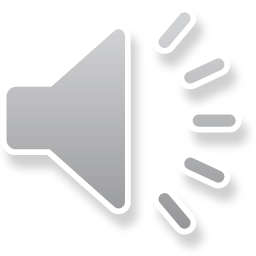 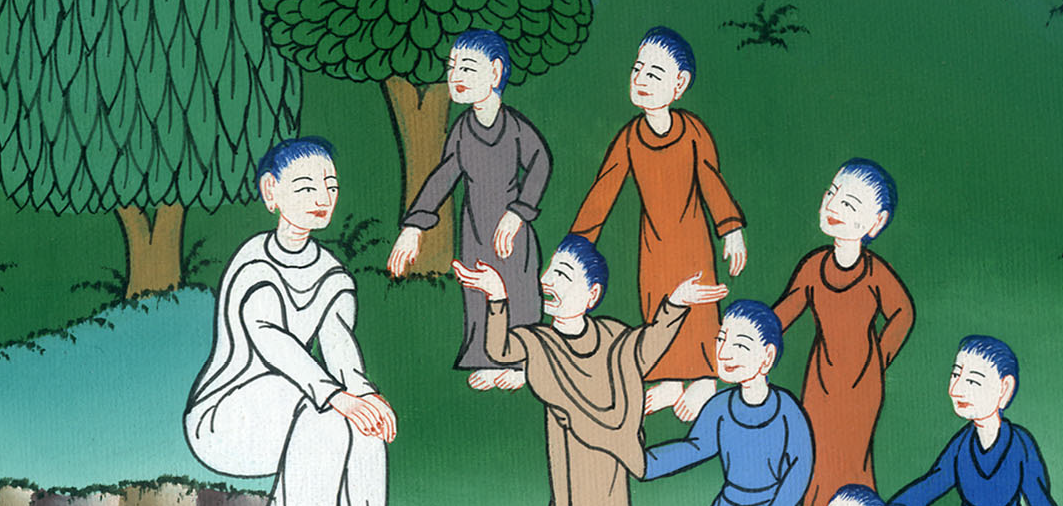 མད་ཐཱ 16:17
18ཡང་ངས་ཁྱེད་ལ་ཟེར་རྒྱུར། ཁྱེད་པེ་ཏྲོ་ནི་བྲག་ཡིན་ཏེ། བྲག་དེའི་སྟེང་ལ་ངའི་ཆོས་ཚོགས་རྩིག་པར་བྱ། གཤིན་པོའི་ཁམས་ཀྱི་རྒྱལ་སྒོ་རྣམས་ཀྱང་དེ་ལས་མི་རྒྱལ་ལོ།
18And I tell you that you are Peter, and on this rock I will build My church, and the gates of Hades will not prevail against it.
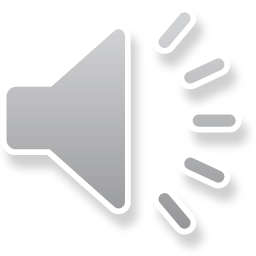 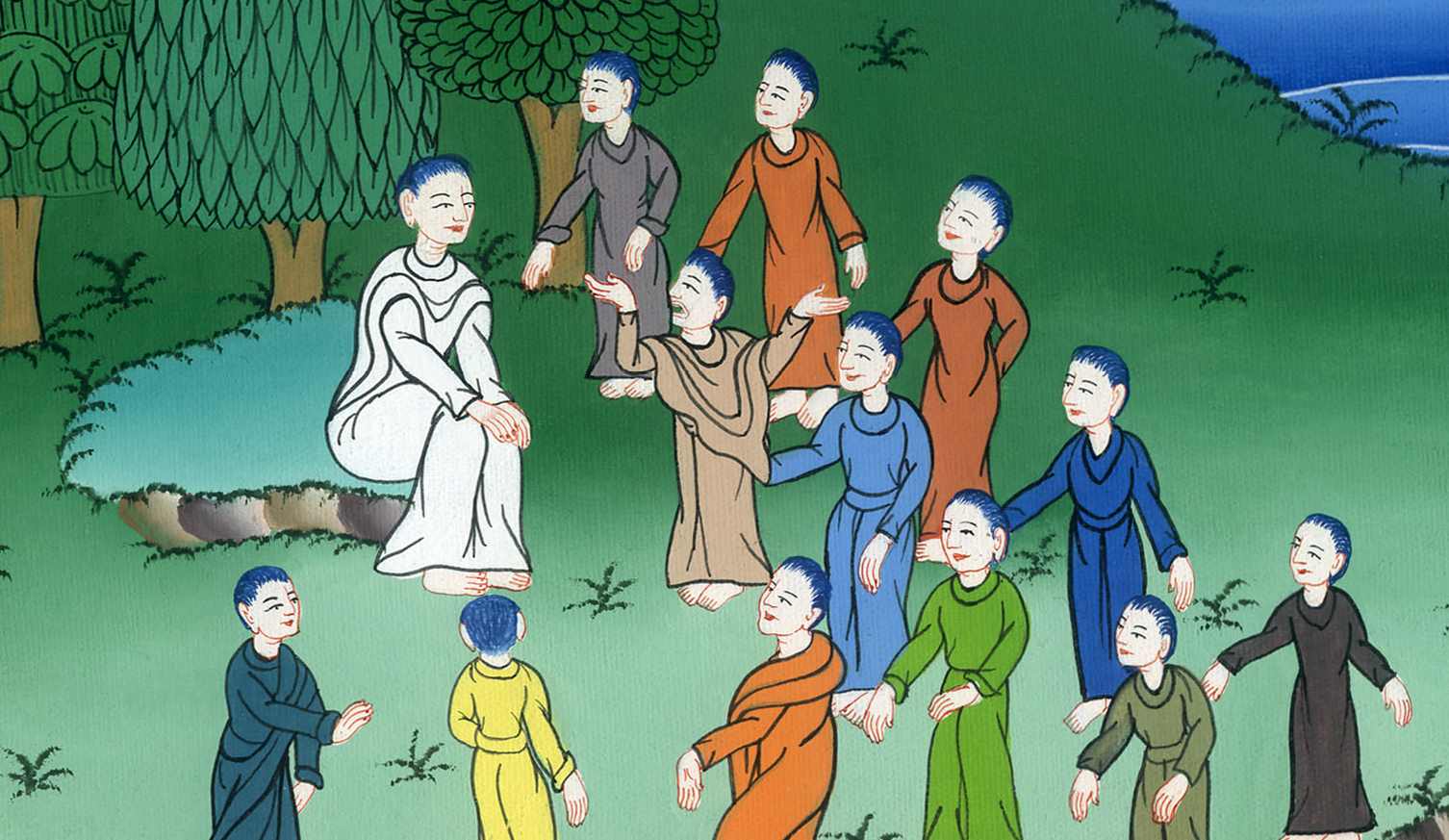 མད་ཐཱ 16:18
19ངས་དཀོན་མཆོག་ཞིང་ཁམས་ཀྱི་རྒྱལ་སྲིད་ཀྱི་ལྡེ་མིག་ཁྱེད་ལ་སྟེར་བས། ཁྱེད་ཀྱིས་ས་ལ་གང་འཆིང་བ་དེ་དཀོན་མཆོག་གི་ཞིང་ཁམས་ལའང་འཆིང་བར་འགྱུར། ཁྱེད་ཀྱིས་ས་ལ་གང་འགྲོལ་བ་དེ་དཀོན་མཆོག་གི་ཞིང་ཁམས་ལའང་འགྲོལ་བར་འགྱུར་”ཞེས་གསུངས།
19I will give you the keys of the kingdom of heaven. Whatever you bind on earth will be bound in heaven, and whatever you loose on earth will be loosed in heaven.”
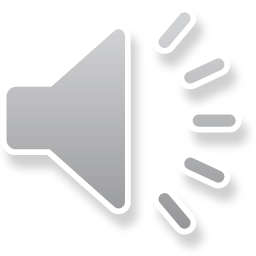 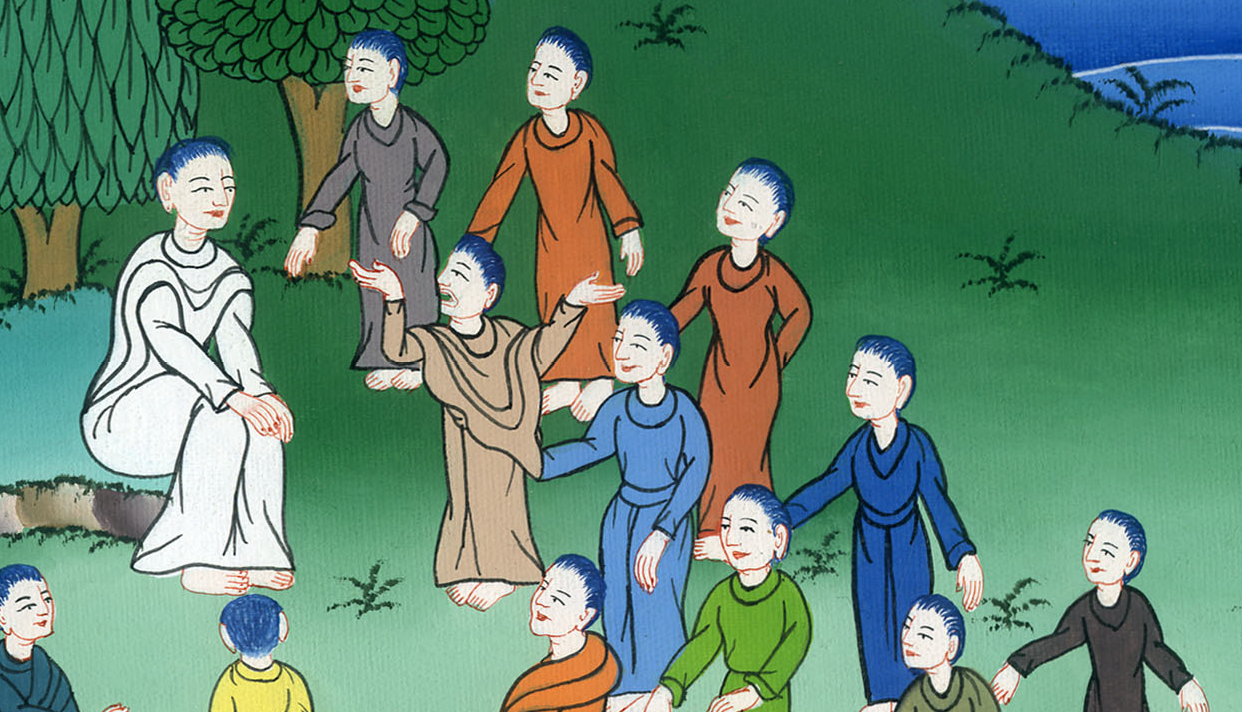 མད་ཐཱ 16:19
20དེ་ནས་ཁོང་གིས་ཉེ་གནས་རྣམས་ལ་ཁོང་ནི་མཱ་ཤི་ཀ་ཡིན་པ་དེ་མི་གཞན་ལ་ཟེར་མི་ཆོག་ནན་གྱིས་བསྐུལ་བར་མཛད།
20Then He admonished the disciples not to tell anyone that He was the Christ.
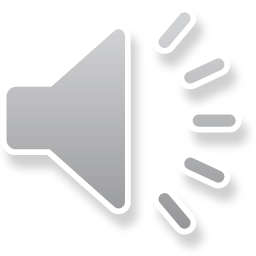 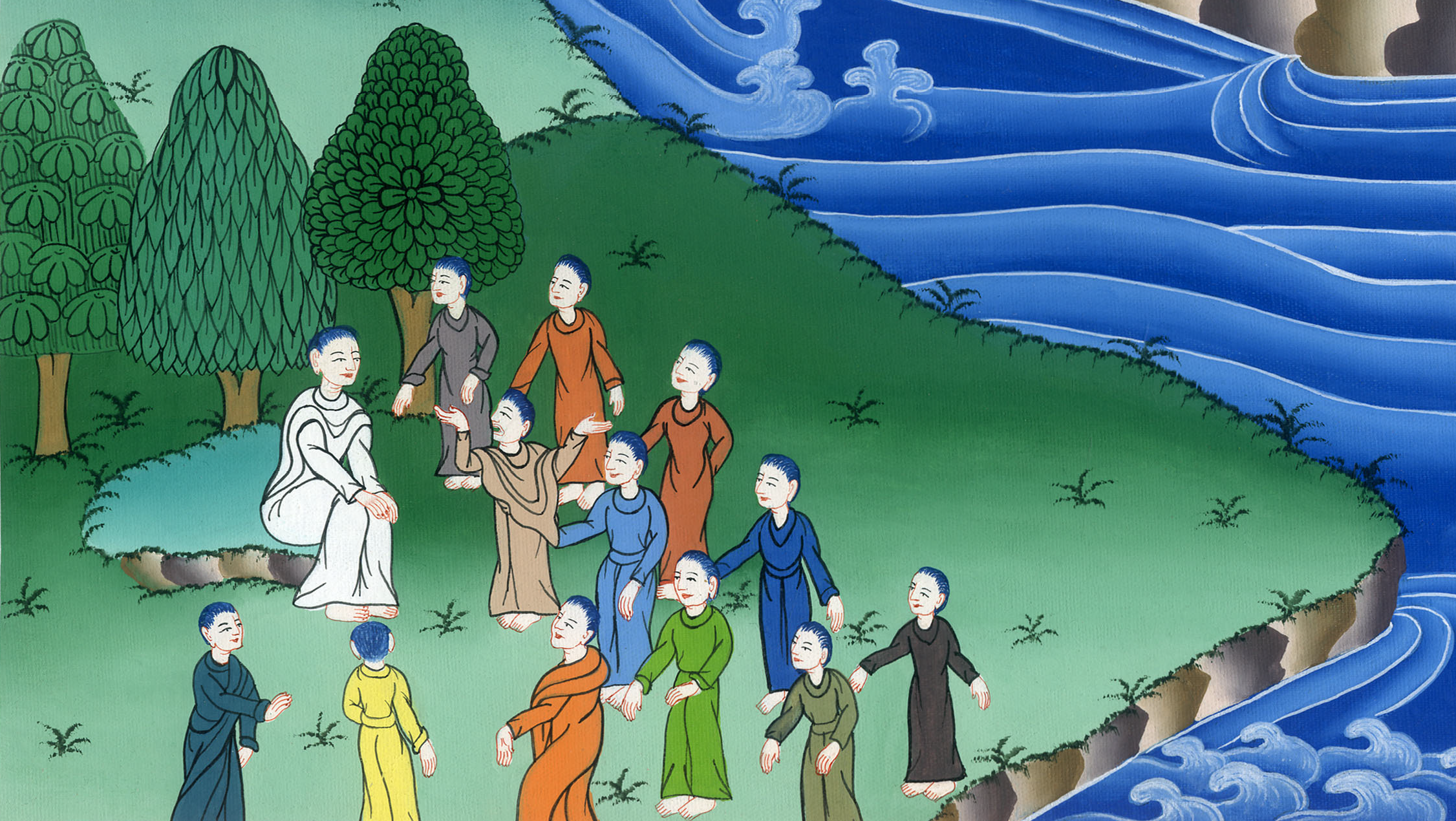 མད་ཐཱ 16:20